Technical Board Meeting, 21/10/2016
1
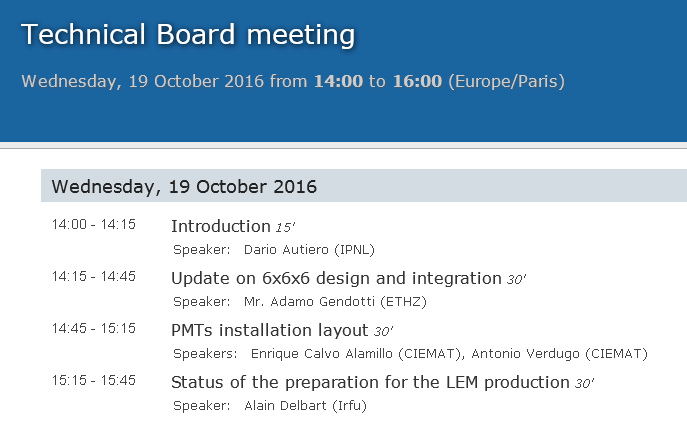 2
Update by Adamo on integration and design. Table with design items to be completed by November and assignments

We had last Tuesday a meeting with the Spanish groups in order to discuss the PMT installation layout and its interference with the corrugations, cathode frame, cryogenic pipes. We discussed also details concerning cabling and feedthroughs and installation
 Report at this meeting Two configurations studied for corrugations and cathode frames. Cryogenic pipes to be optimized accordingly


Preparation of LEM production (Alain)
3